جــامعة محمد خيضر بسكرة
كليـة العلـوم الإنسانية والإجتماعية
قسم العلوم الإنسانية
شعبة علم المكتبات
محاضرة بعنوان :
العمليات الفنية في الأرشيف
من إعداد الدكتور :
صغيري الميلود
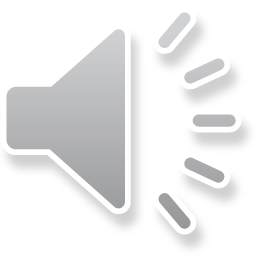 السنة الجامعية : 2023  2024
مـقدمــة
يعتبر الأرشيف من أهم المواد التي يحتاج إلى عناية خاصة وذلك باعتباره ذاكرة الأمة ولذلك يجب على المصالح المنتجة والمؤسسات المستقبلة للأرشيف توفير ظروف ملائمة لحفظه ولفترات زمنية طويلة نظرا لإدراكها لأهمية الوثائق التي يجب حفظها وذلك لاستثمارها عند الحاجة من الباحثين أو استغلالها في مجال البحث العلمي وهذا من خلال إخضاع مؤسسات الحفظ للأرشيف إلى عدة عمليات فنية وذلك لمعالجة الأرشيف من خلال فرزه وترتيبه وتشخيصه وإقصاء الوثائق القابلة للحذف...
2
العمليات التمهيدية "التحضيرية"
وهي العمليات التي تسبق العمل الأرشيفي وتمهد لتسييره الحسن وفقا ما يلي:
التجميع:
يجب تجميع كل الوثائق والسجلات التي ينبغي أن تكون لها أماكن مخصصة وذلك لإجراء العمليات الفنية والتقنية، ويكون هذا التجمع سواء في صناديق أم في أدراج خاصة بذلك، ويتم تجميع الوثائق مرة كل يوم على الأقل وعند استقبال الوثائق في مراكز الأرشيف يقوم الأرشيفي بعملية الإحصاء وذلك لمعرفة حجم بالنسبة للوثائق والسجلات المراد تنظيمها ومعالجتها فنيا وتقنيا
دفع واستقبال الأرشيف:
مفهوم الدفع:
         بعد تشكل رصيد أي مؤسسة من التجمع الطبيعي للوثائق الناتجة عن نشاطها وتراكمها تقوم المؤسسة بعملية الدفع للوثائق التي انتهت فائدتها الإدارية وعملية الدفع. 
إعداد جدول الدفع Le Bordereau De Versement
يعتبر جدول الدفع الوثيقة التي ترافق وتصاحب الوثائق الأرشيفية المدفوعة والمحولة إلى مصلحة الأرشيف "أي مراكز الحفظ" وعليه ينسخ جدول الدفع إلى ثلاث نسخ ويحدد المسؤول عن الأرشيف بعد اتخاذه تدابيره، تاريخ الدفع، اسم الهيئة الدافعة، اسم الوزارة الوصية والمديرية والمصلحة مع الإشارة إلى عدد العلب أو الرزم وسنة الدفع والكيفيات التطبيقية المرتبطة بذلك .
4
أما الصفعة الثانية والثالثة فتحتوي على معلومات دقيقة:
- الرقم التسلسلي للرزم المصنفة من 1 إل س مع استعمال أوراق مدرجة بالنسبة للتي يتعدى عددها 25 وحدة.
- اختصار محتوى وطبيعة الأرشيف كل حزمة أو علبة في جملة أو جملتين.
- ذكر تاريخ الأدنى والأقصى الموجودة في كل الرزم مثلا: 1964-1966 وتشير سنة تاريخ أول وثيقة أما بالنسبة 1966 فهي تاريخ آخر وثيقة.
- أما الخانة الرابعة الإشارة إلى أجل حفظ الأرشيف أي تاريخ الحذف الذي تصبح فيه الوثيقة لا تكتسي أية أهمية بالنسبة للمصلحة الدافعة وبالتالي يتم حذفها أي إقصائها لأنها عديمة القيمة التاريخية. مثلا: إذا كانت الوثيقة مؤرخة في سنة 1975 وتستلزم حفظها مدة 20 سنة فيصبح آخر آجال لحفظها سنة 1995.
5
التشخيص:
تعتبر عملية التشخيص من أهم الخطوات المؤدية إلى المعالجة الفكرية والعلمية للوثائق والهدف منها هو جمع وحصر الأرصدة ذات القيمة التاريخية ومعرفة محتوى كل الوحدات المكونة لها، تتكون بطاقة التشخيص لكل حزمة أو علبة من العناصر التالية:
- رقم الملف، الهيئة المنتجة، عنوان الرصيد، التاريخ الأدنى والأقصى، الملاحظات، السلسلة، التحديد العرقي، رقم البطاقة، رقم المخزن أو القائمة، رقم العلبة
6
الفرز (الانتقاء):
        يتضمن تقييم المواد الأرشيفية واختيار الوثائق التي يجب الاحتفاظ بها ورفض الوثائق التي لا تحتاج إلى الاحتفاظ بها. هذا يشمل تحديد القيمة الأرشيفية والتاريخية لكل وثيقة.
    التصنيف: يشمل تنظيم الوثائق المحددة في مرحلة الفرز بناءً على مجموعة من الفئات أو التصنيفات المحددة. هذا يساعد في إعداد نظام تنظيم يجعل الوثائق سهلة الوصول.
    الفهرسة: يتعلق بإنشاء فهرس مفصل للوثائق المصنفة، يسهل عملية البحث والوصول إلى المعلومات. يمكن أن يشمل الفهرس معلومات حول المحتوى والتواريخ والأشخاص المعنيين.
    الترتيب الزمني: يتضمن ترتيب الوثائق بشكل زمني، سواء كان ذلك حسب التواريخ الأصلية للوثائق أو حسب الفترات الزمنية أو الأحداث التاريخية.
    التسجيل: يشمل تسجيل جميع العمليات التي تتم على الوثائق، مثل الترتيب والفهرسة، وتوثيق المعلومات الخاصة بالوثائق وعمليات معالجتها.
7
التحقق من السلامة والحفاظ:
        يشمل التحقق من حالة الوثائق وتوفير الظروف المناسبة للحفاظ عليها، مثل درجات الحرارة والرطوبة والإضاءة.
    الرقمنة:
        يتعلق بتحويل الوثائق الورقية إلى صيغ رقمية لتحسين إدارتها والحفاظ عليها وتيسير عمليات الوصول.
تحديث الفهرس والتوثيق:
  يشمل تحديث الفهرس والتوثيق بشكل دوري لضمان أن المعلومات محدثة وموثوقة.
8
مشكورين على حسن الإصغاء
9